Муниципальное автономное дошкольное  образовательное учреждение детский сад №23 «Золотой ключик» общеразвивающего вида с приоритетным осуществлением деятельности по художественно-эстетическому направлению  развития воспитанников
«Организация беседы с родителями (законными представителями)»


Воспитатель: 
Железняк Е.Г.


Березовский 2022
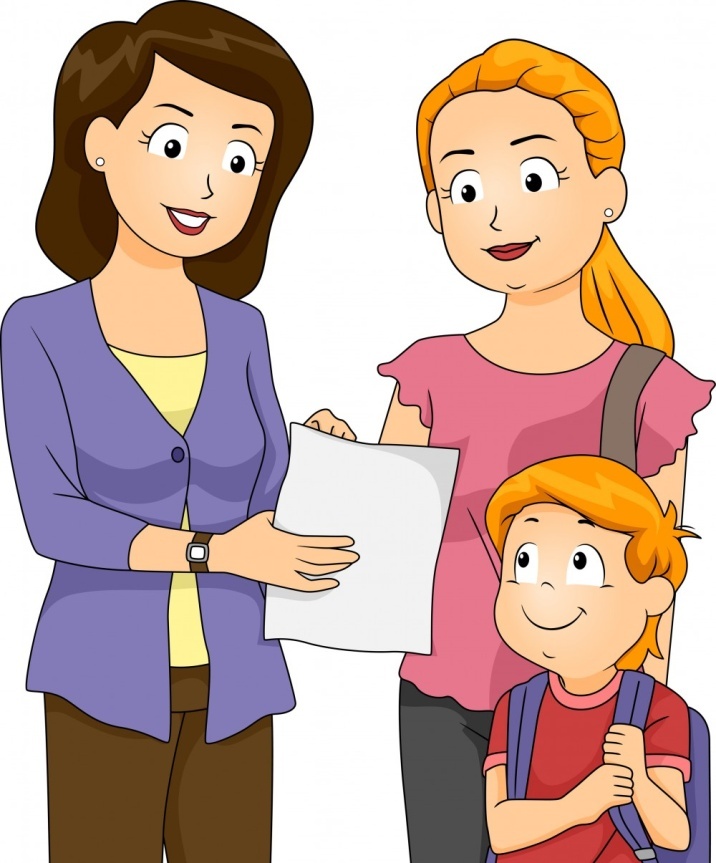 «Лучше всего можно помочь детям, помогая их родителям» 
Т.Харрис
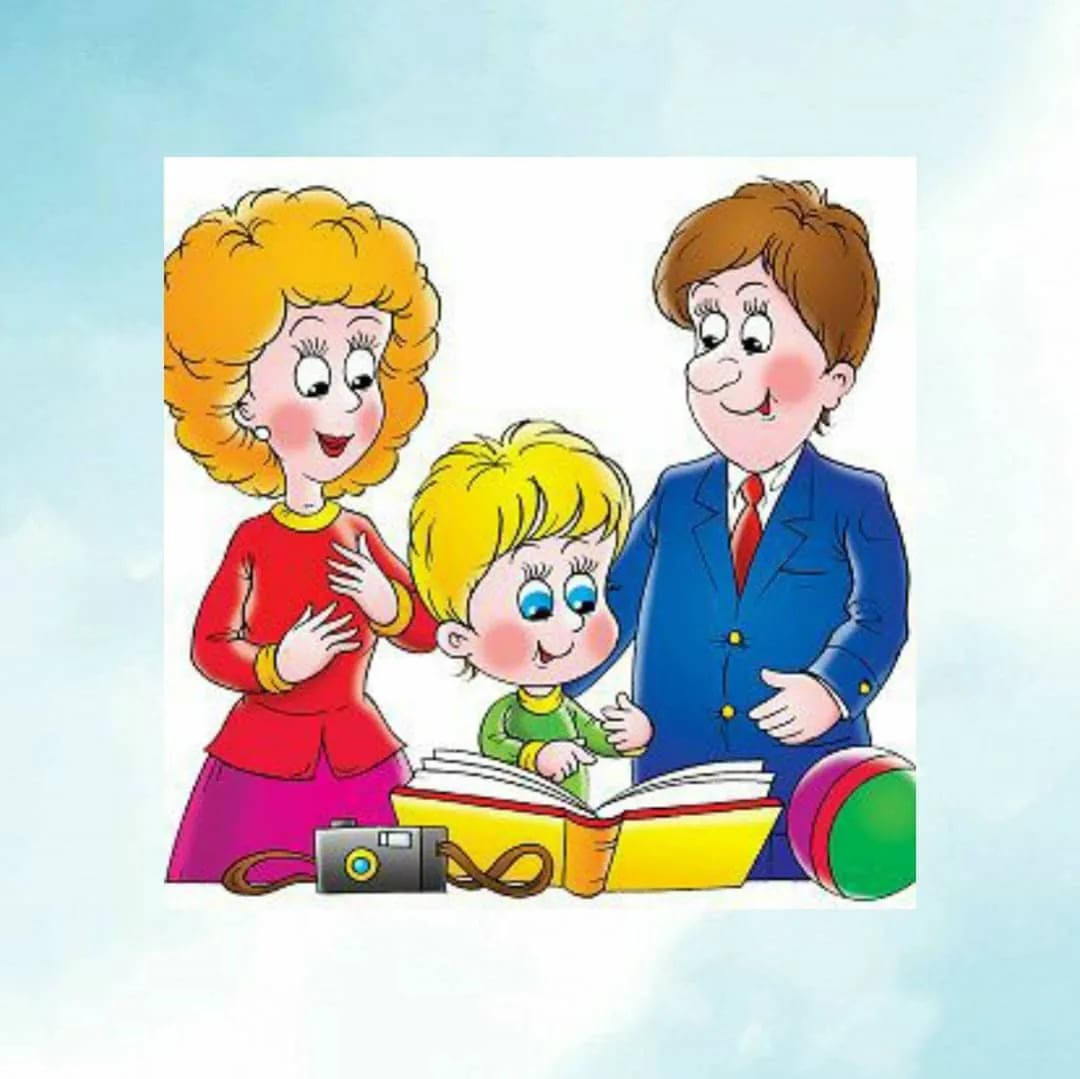 Цель: обмен мнениями по тому или иному вопросу воспитания и достижение единой точки зрения по этим вопросам.

Задачи:
Изучение семьи и установление контактов с ее членами для согласования воспитательных воздействий на ребенка;
Повышение педагогической культуры родителей;
Приобщение родителей к участию в жизни детского сада через поиск, внедрение наиболее эффективных форм работы
Информирование об особенностях развития детей дошкольного возраста;
Беседа
Индивидуальные
Групповые
Просветительская
Информационная
Изучающая
Беседы должны отвечать определенным требованиям:- быть конкретными и содержательными;- давать родителям новые знания по вопросам обучения и воспитания детей;- пробуждать интерес к педагогическим проблемам;повышать чувство ответственности за воспитание детей.- при проведении беседы выбирать наиболее подходящие условия и начинать ее с нейтральных вопросов, затем переходить непосредственно к главным темам.
Залог успешной беседы
«Трансляция родителям положительного образа ребенка»
«Совместное исследование и формирование личности ребенка»
«Ознакомление воспитателя с проблемами семьи в воспитании ребенка»
«Трансляция родителям знаний о ребенке»
Консультации
Внеплановые
Плановые
Групповые 
Индивидуальные
«Лучший способ сделать ребенка хорошим это сделать его счастливым» Оскар Уайльд
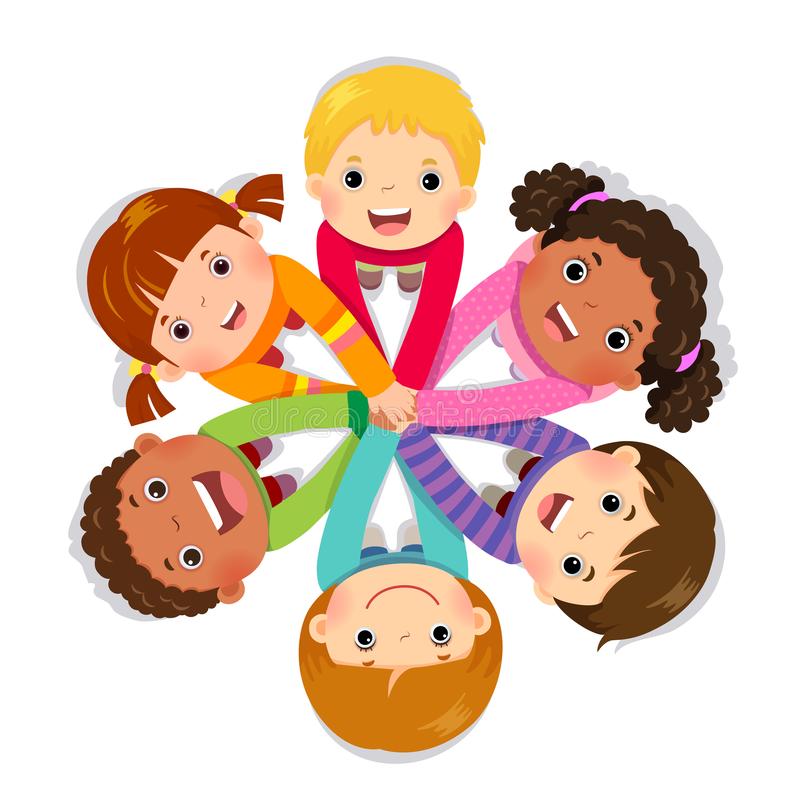